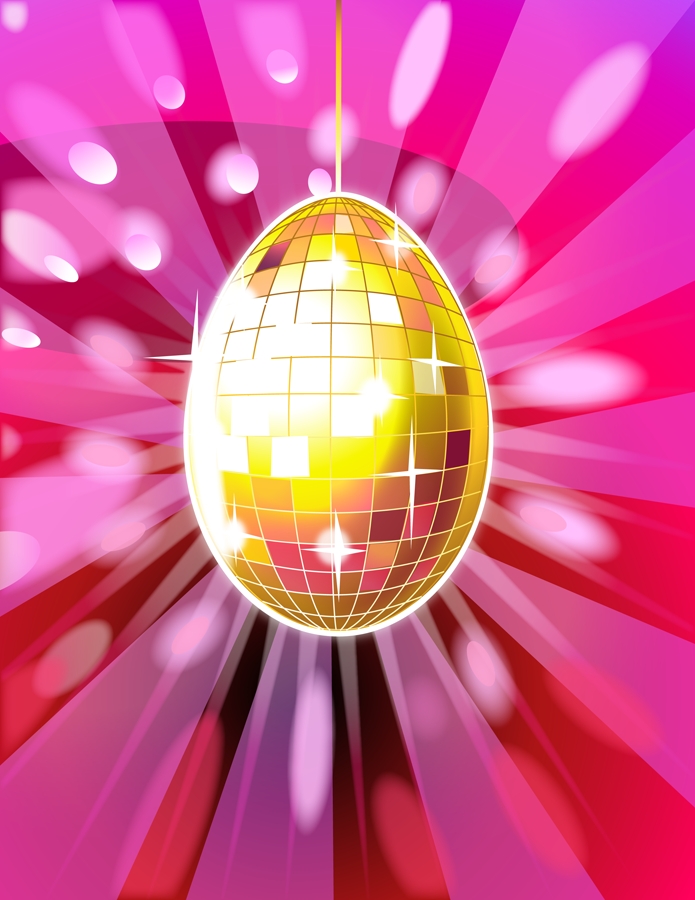 Fotoalbum
Rommelmarkt van het 4e leerjaar
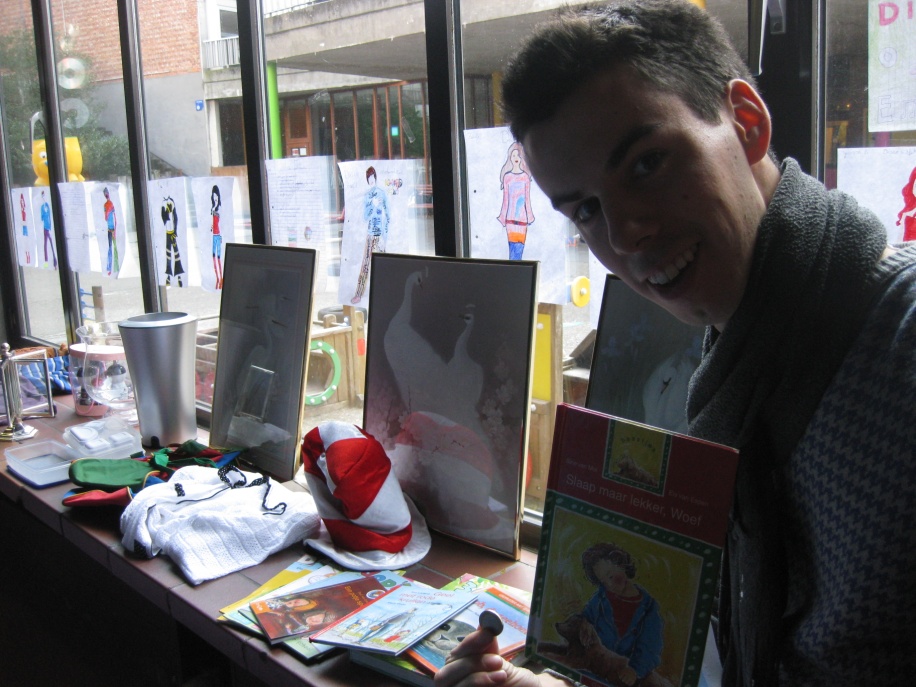 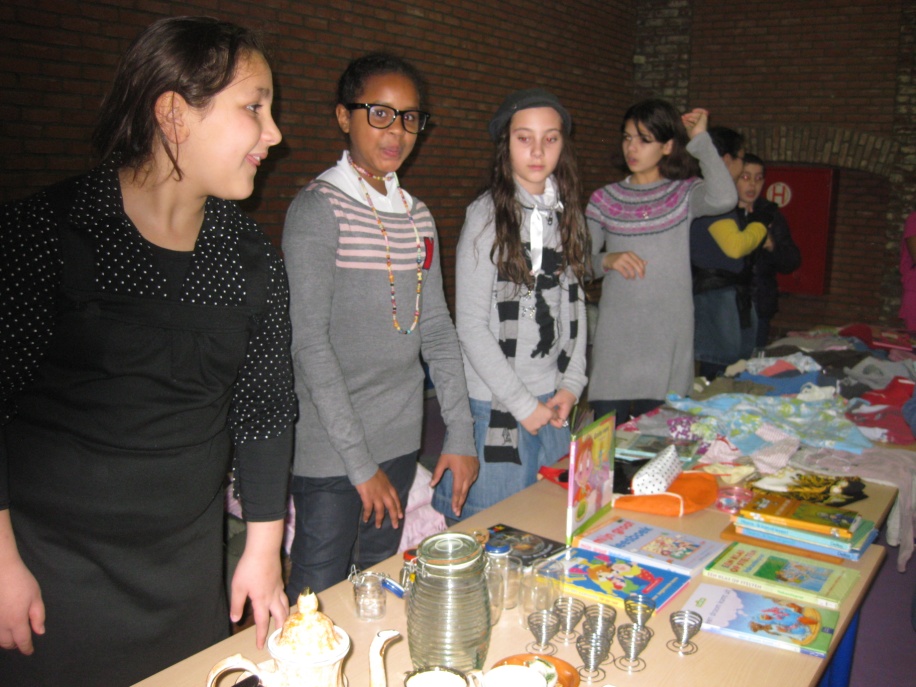 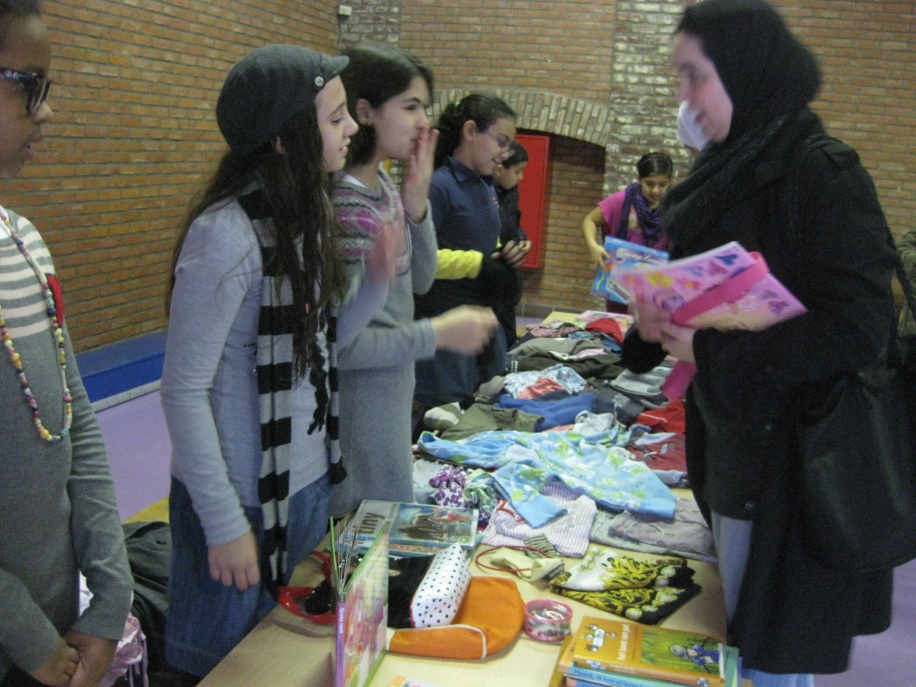 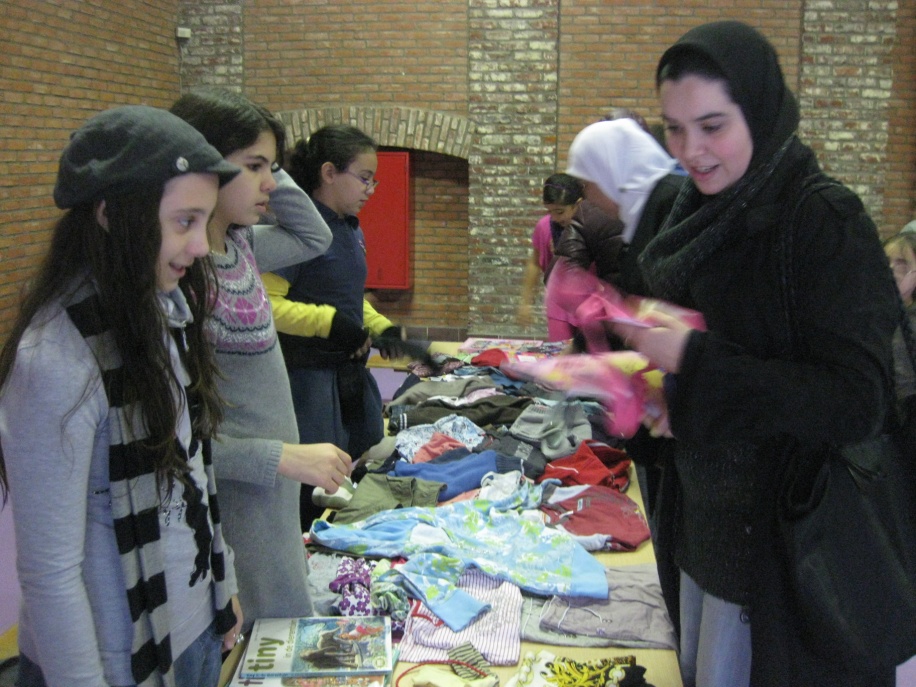 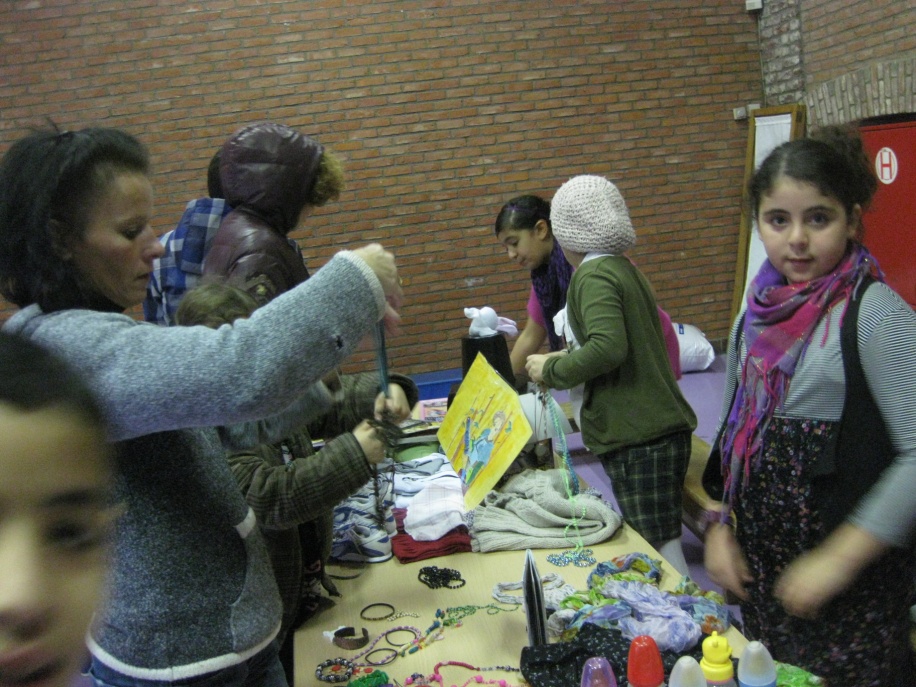 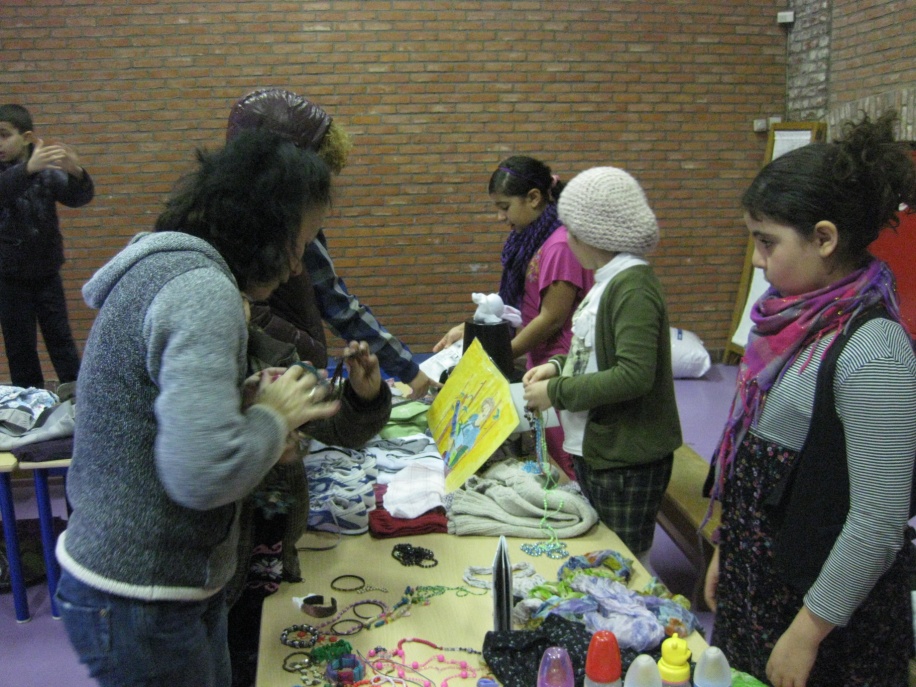 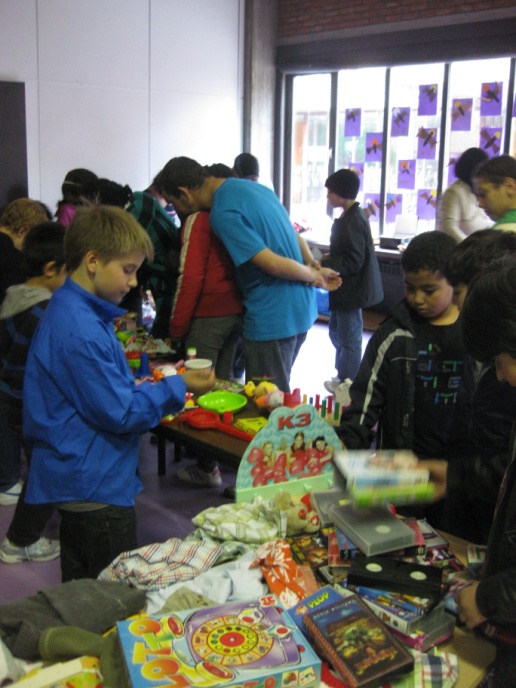 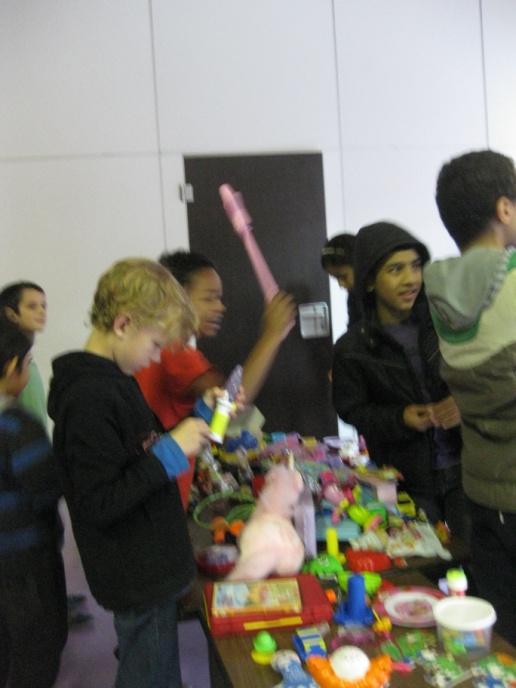 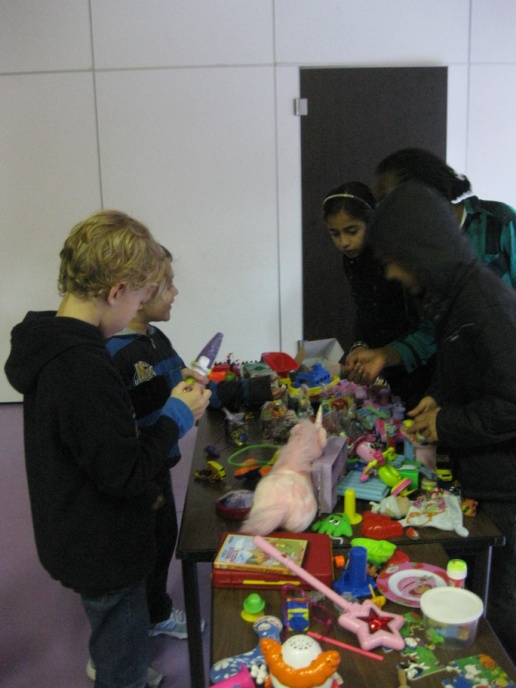 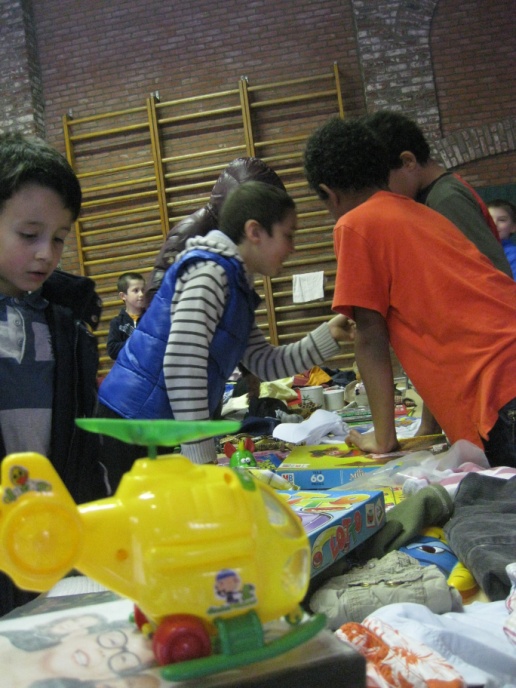 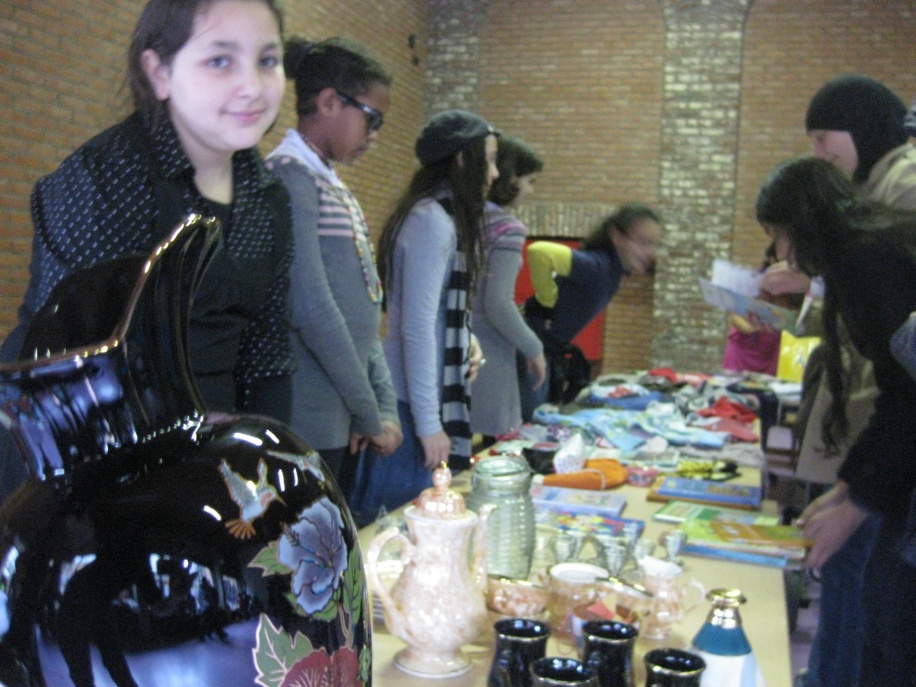 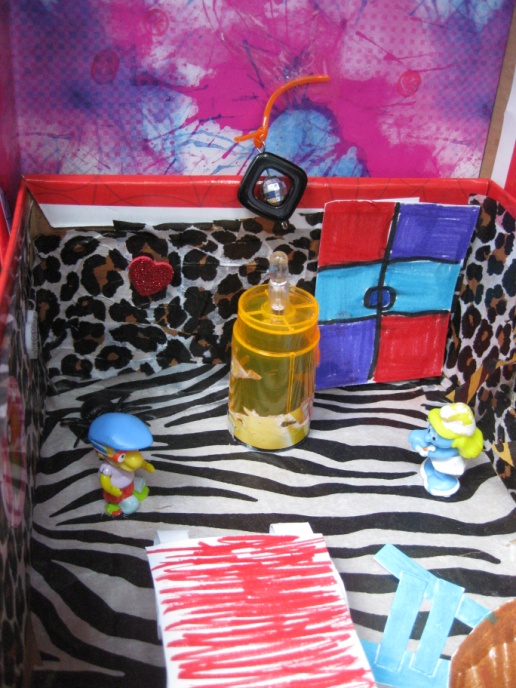 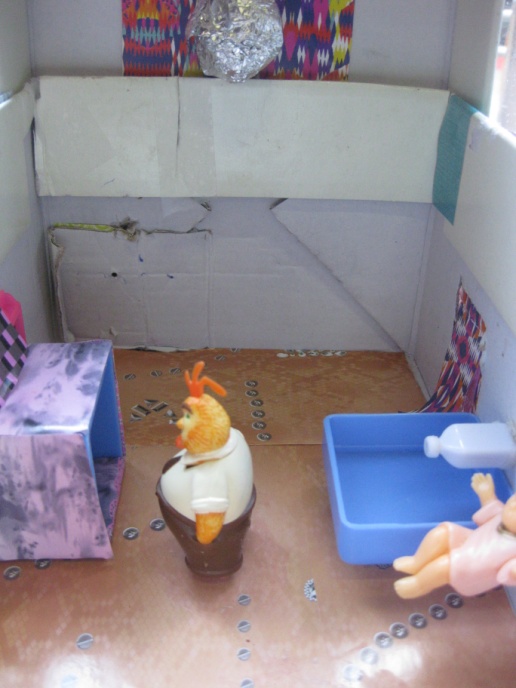 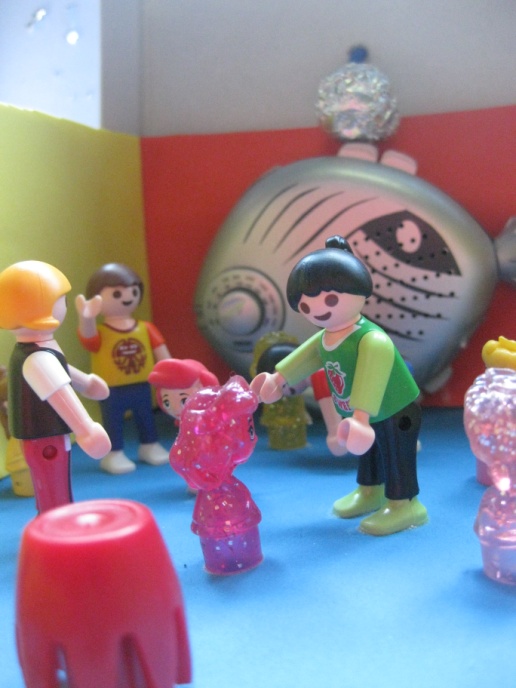 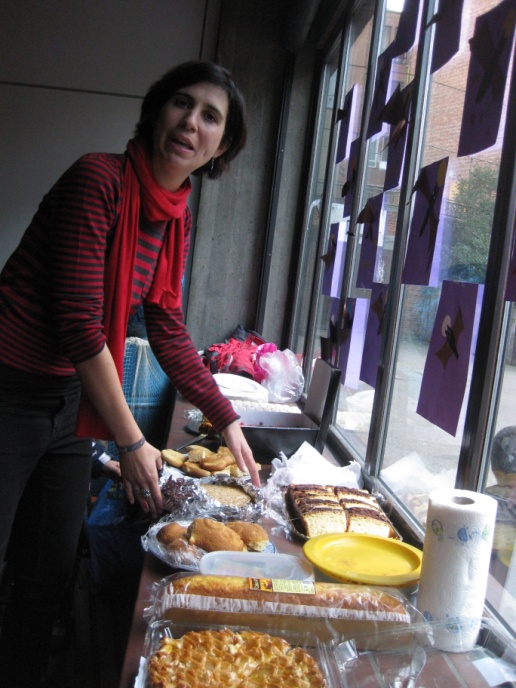 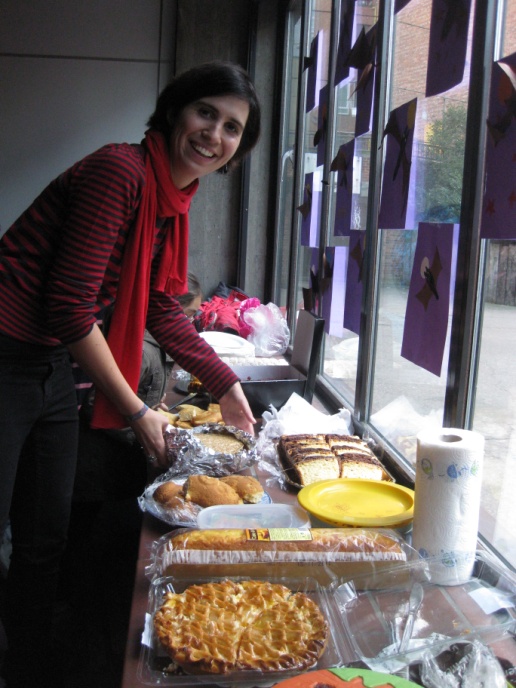 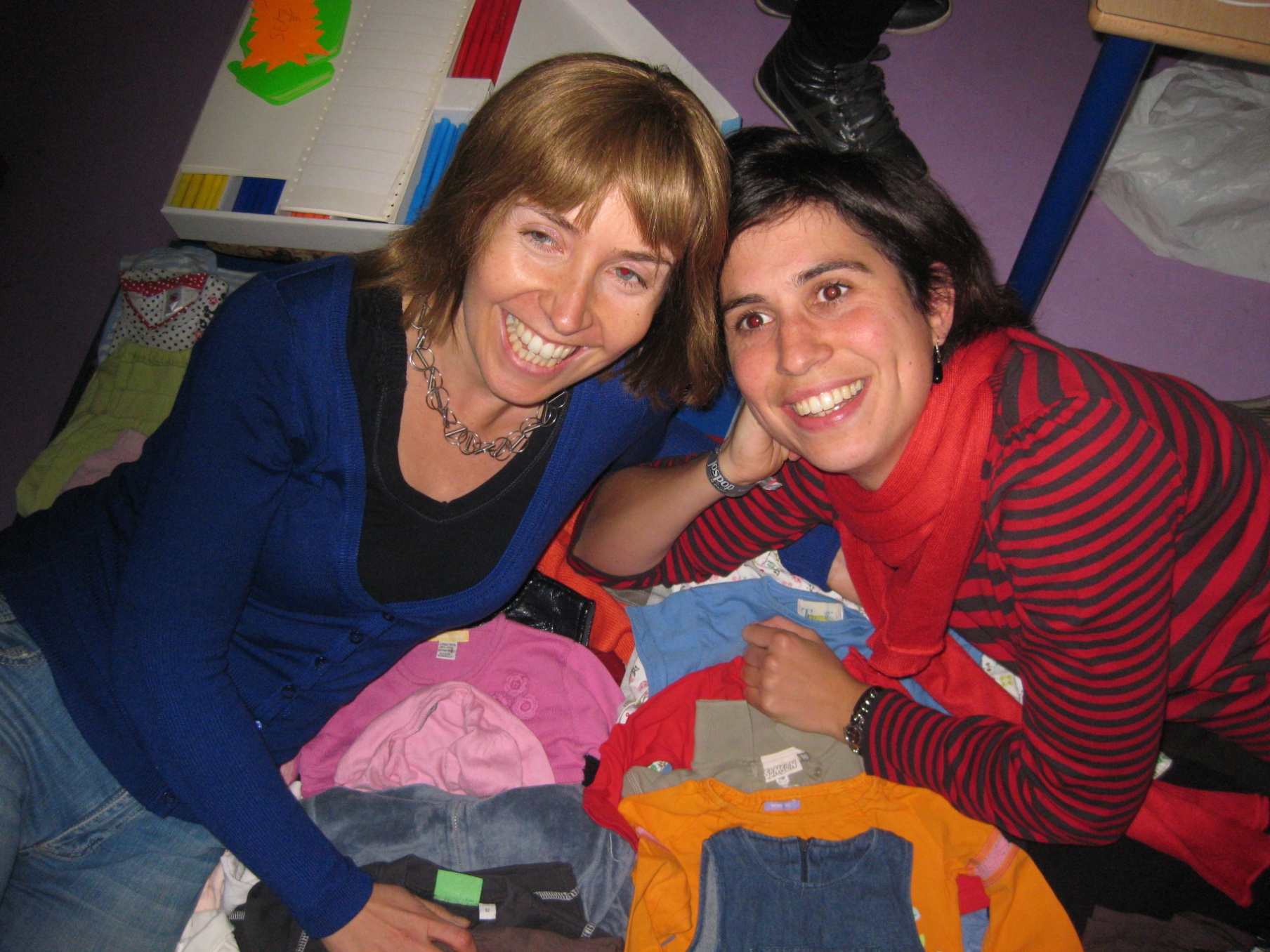